Арт-терапевтичні технології казкотерапії
1.Теоретичні аспекти казкотерапії як різновиду арт-терапевтично технології в корекційній освіті.
2.Функції казок в корекційній роботі. 
3.Фактори ефективності казкотерапії. 
4.Можливості роботи з казками. 
5.Створення живої казки. Казки за картами Проппа: алгоритм складання.
Казкотерапія в останні роки виділяється в самостійний напрямок. Казкотерапія заснована на використанні казки як архетипічної метафори з метою психодіагностики, , психотерапії та психологічного консультування. 

Виділяють такі види казкотераиії: — аналіз й інтерпретація обраної або створеної казки; — використання архетипу казки; — створення казок (бібліотерапія); — медитативні казки; — драматерапія казки чи окремого мотиву казки; — малювання казки; — казкова подорож.
Казки поділяються за походженням (сакральні, або міфологічні, на-родні, авторські), за змістом (антропоморфні, побутові, чарівні), за завданнями (дидактичні, психокорекційні, терапевтичні). 
Казкотерапія — інтегральний метод арт-терапії, природно включає практично всі інші напрямки — малюнок, живопис, драматизацію, музику, танець, бібліотерапію, грим, ляльки тощо (Фон М. Франц, Т.Зінкевич, А.Гнезділов, І.Вачков).
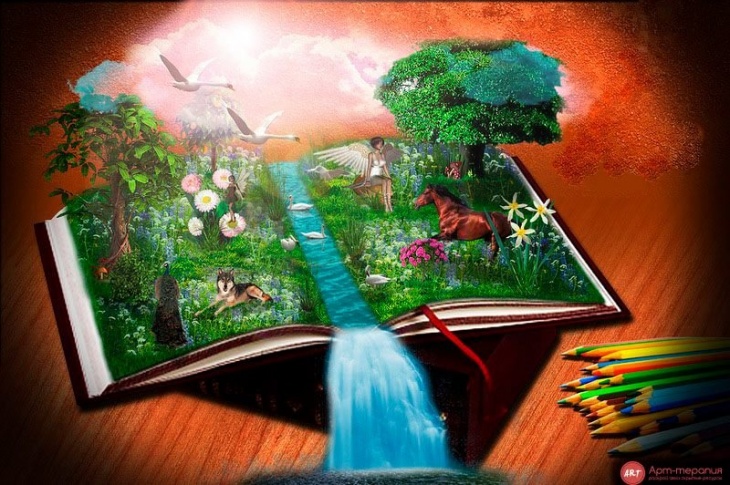 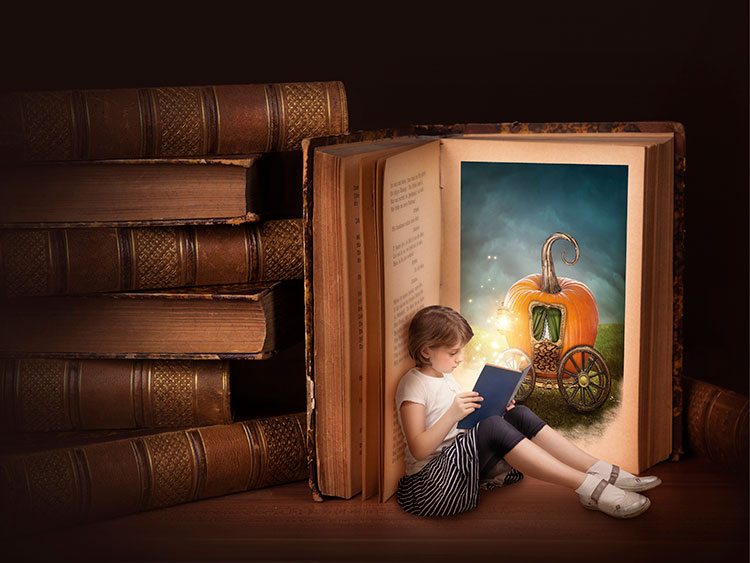 Діти з "обмеженими можливостями здоров'я" - це складний своєрідний контингент, який має фізичні і (або) психічні вади, які викликають труднощі у навчанні. 
У цю категорію входять діти з різними вадами розвитку: порушеннями слуху, зору, опорно-рухового апарату, інтелекту, діти із затримкою і комплексними порушеннями розвитку. 
Одним з ефективних методів роботи з дітьми з обмеженими можливостями здоров'я, котрі відчувають емоційні, фізичні і поведінкові труднощі - є казкотерапія.
Суть цього методу у створенні особливої казкової атмосфери, яка робить мрії дитини дійсністю, дозволяє дитині вступити у боротьбу зі своми страхами, комплексами. 
Основний принцип казкотерапії - цілісний розвиток особистості, турбота про душу, зцілення казкою.
 Головне завдання казок: через казкові події показати герою ситуацію з іншого боку, запропонувати альтернативні моделі поведінки. Казка використовується батьками, вчителями, психологами для адаптації дитини в школі, організації її у просторі шкільного життя.
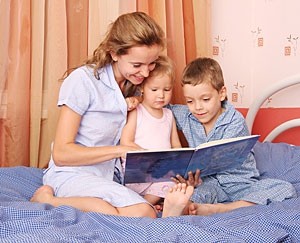 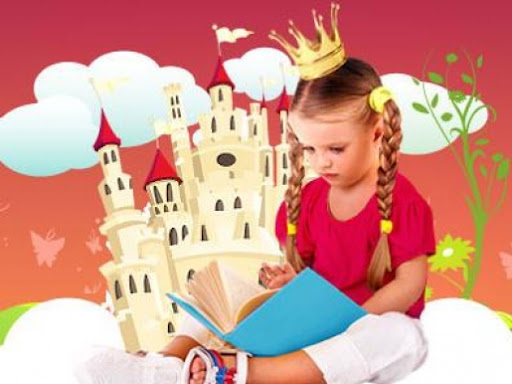 Алгоритм підбору (складання) терапевтичної казки
Чітко визначте проблему, яку слід вирішити.
Підберіть можливі шляхи її подолання у реальному житті.
Втільте в характері головного героя казки (це може бути вже існуюча казка) ті риси, страхи, комплекси, яких слід позбутися.
В процесі розгортання подій казки головний герой має позбутися своїх недоліків.

Основні прийоми роботи з казкою
Аналіз казок.
Розповідання казок.
Переписування казок.
Постановка казок із допомогою ляльок.
Малювання за мотивами казки.
Програвання епізодів казки.
Складання казок .
Спільне обговорення казки у колі.
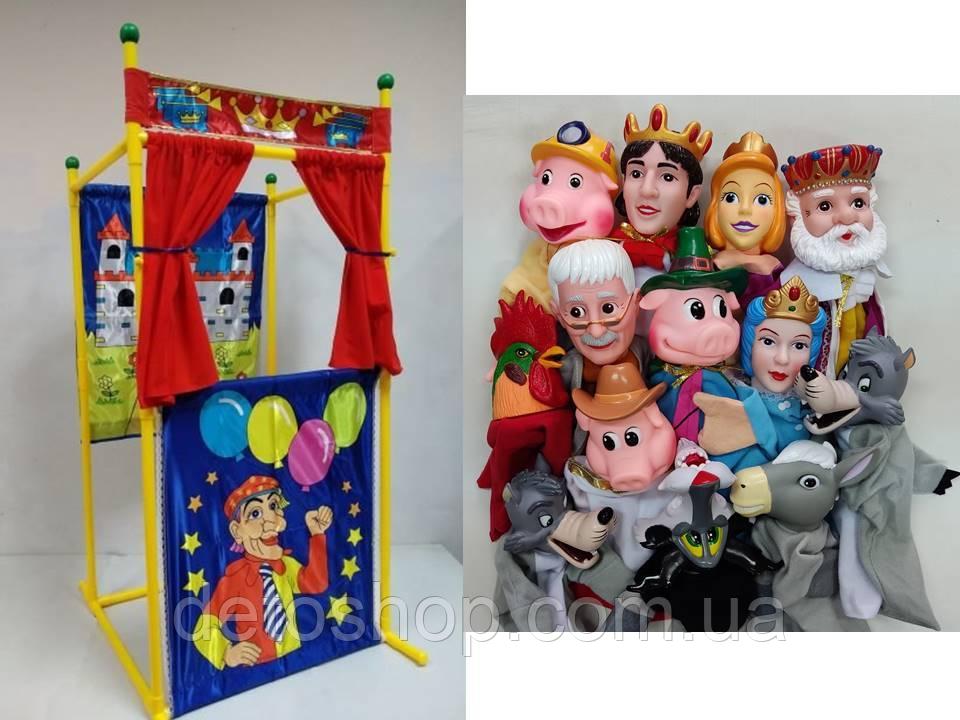 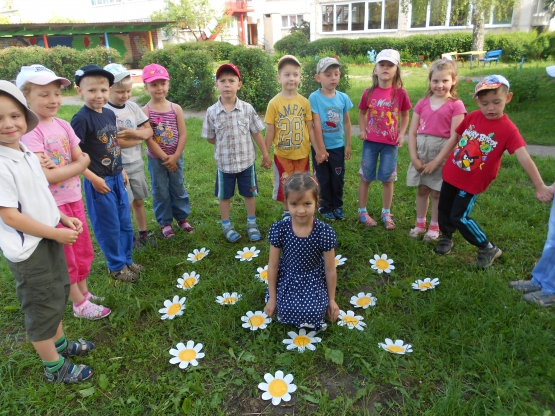 Володимир Якович Пропп
                  (1885 - 1970)
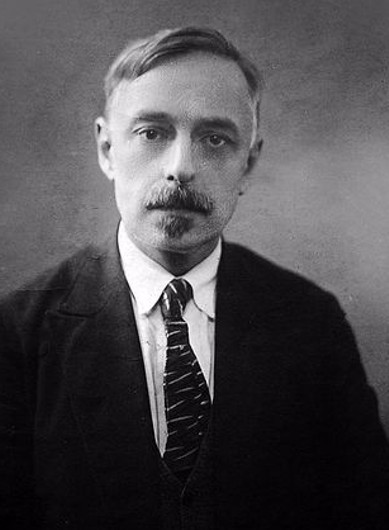 Фольклорист і дослідник казок. Є основоположником порівняльно-типологічного методу в фольклористиці, одним з основоположників сучасної теорії тексту. У своїй праці “Морфологія чарівної казки” (опублікована в 1928 році) автор досліджує будову казок.
Вивчаючи фольклор, Пропп зауважив, що в казці є постійні та змінні величини.
До постійних належать функції дійових осіб і їх послідовність. Під функцією Пропп розуміє дію персонажа з точки зору його стосунку до перебігу дії.
Чотири центральні положення, які розвиваються в “Морфології чарівної казки”:
Постійними, стійкими елементами казки слугують функції дійових осіб, незалежно від того, хто і як їх виконує. Вони утворюють основні складові частини казки.
Кількість функцій дійових осіб у казці, — обмежена.
Послідовність функцій завжди однакова. При цьому, дана закономірність стосується тільки фольклору — штучно створені казки їй не підпорядковані.
Усі чарівні казки однотипні за своєю будовою, тобто мають однакові функції.
До змінних параметрів належать: кількість і способи виконання функцій, мотивування та атрибути персонажів, мовний стиль
Загалом в чарівній казці Пропп виділяє 31 можливу функцію. При цьому багато функцій розташовані попарно (заборона — порушення, боротьба — перемога, переслідування - порятунок  і т д.). Також функції логічно об'єднуються за колами дій персонажів чарівної казки, тобто в казці є лише сім дійових осіб: герой, негідник, відправник, дарувальник, помічник, царівна, псевдогерой.
Функції
Джанні Родарі скоротив число цих функцій до 20
6) зустріч з дарувальником
заборона чи припис
2) порушення
7) чарівний дар
3) лиходійство
8) поява героя
4) відбуття героя
9) надприродні властивості антигероя
10) боротьба
5) завдання
Джанні Родарі скоротив число цих функцій до 20
16) ліквідація біди
11) перемога
12) повернення додому
17) впізнання героя
13) прибуття додому
18) викриття лжегероя
14) лжегерой
19) покарання лжегероя
20) весілля або щасливий кінець
15) складне випробування
КАРТКИ ПРОППА
На основі дослідження казок Володимир Пропп розробив 28 сюжетних карток, на  кожній з яких схематично позначено зміст певної функції (наприклад, зачин у стилі «жили-були», особливі обставини, які створюють умови для розгортання сюжету, наприклад, «сонце зникло з небосхилу» та інше).
Карти Проппа – це своєрідний конструктор казки, що складається з окремих карток, на яких схематично позначені події та епізоди пригод. З їхньою допомогою можна навчити дошкільнят аналізувати зміст будь-якого оповідання, переказувати сюжет і вигадувати власні історії. Кожна карта має універсальне схематичне позначення, сенс якого цілком зрозуміють навіть дошкільнята.
Завдання, які вирішуються під час використання даної методики
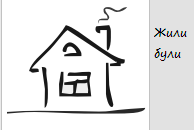 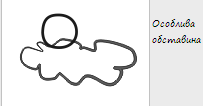 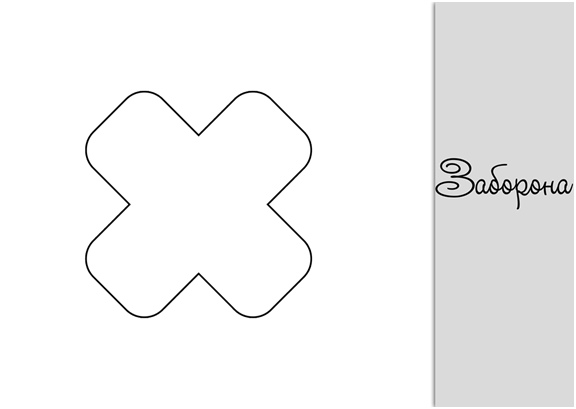 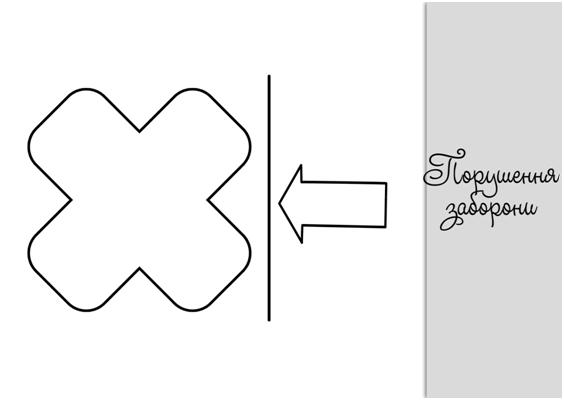 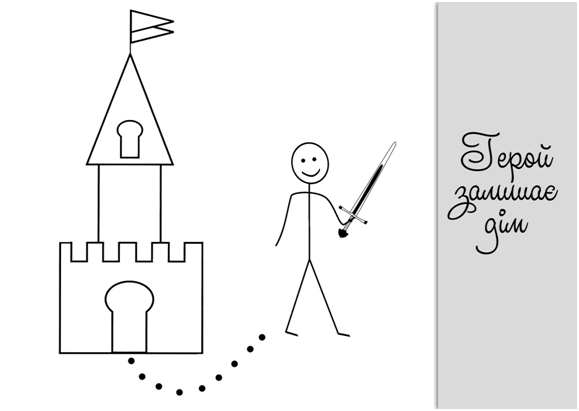 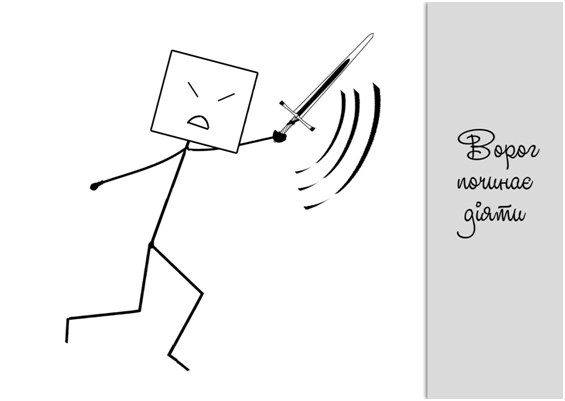 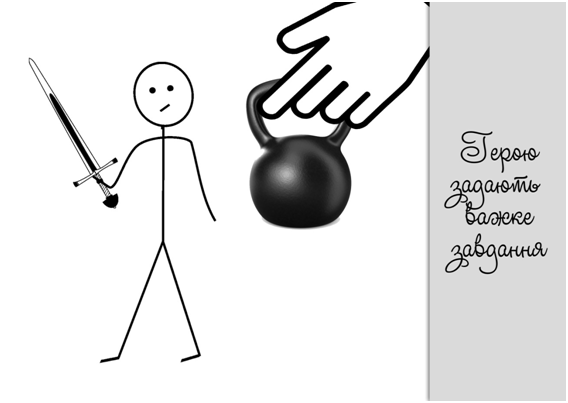 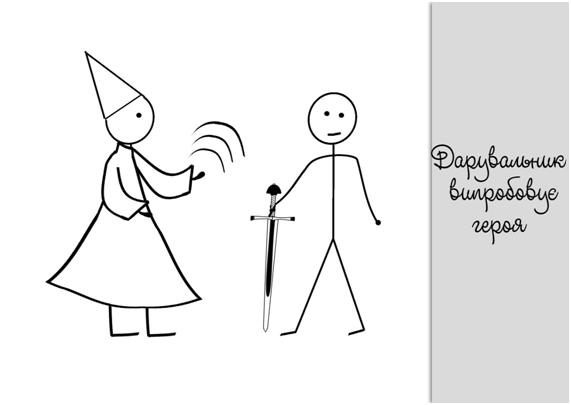 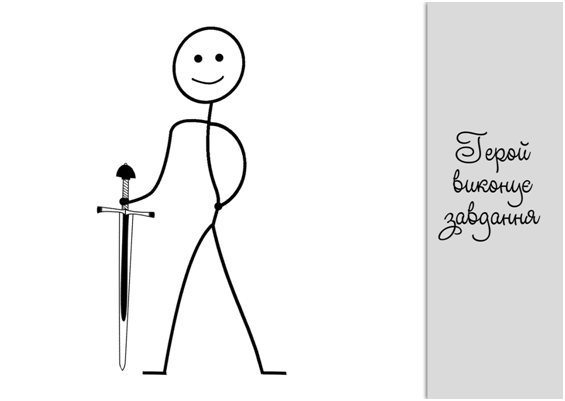 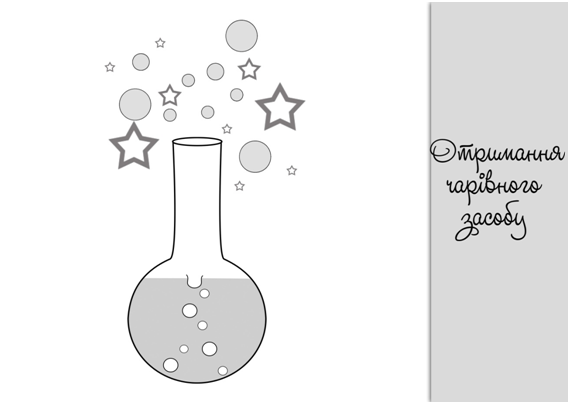 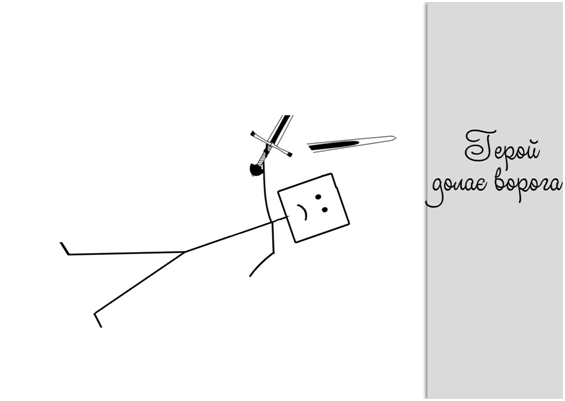 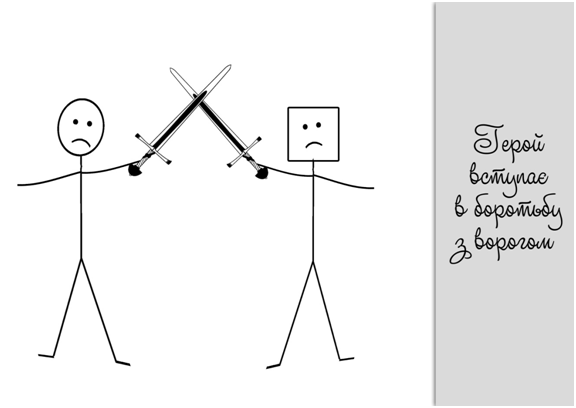 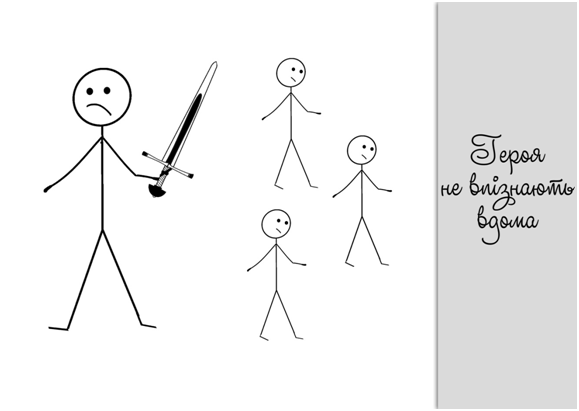 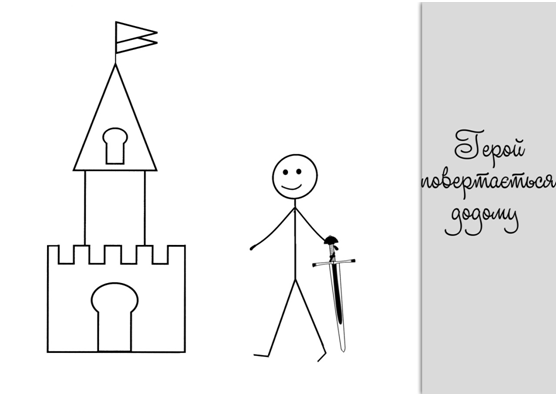 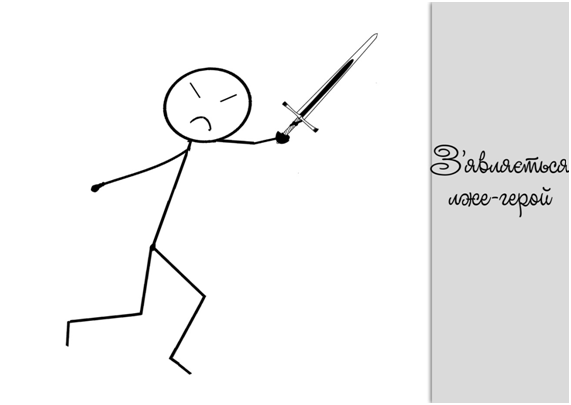 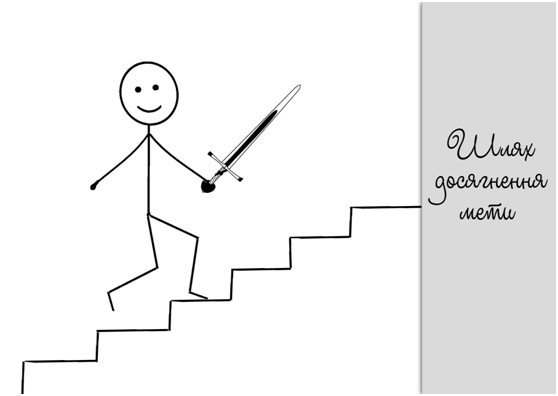 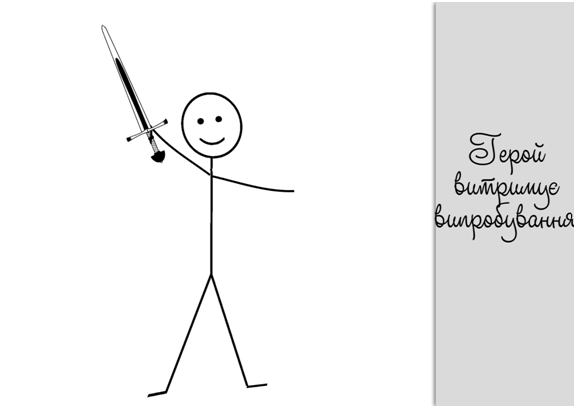 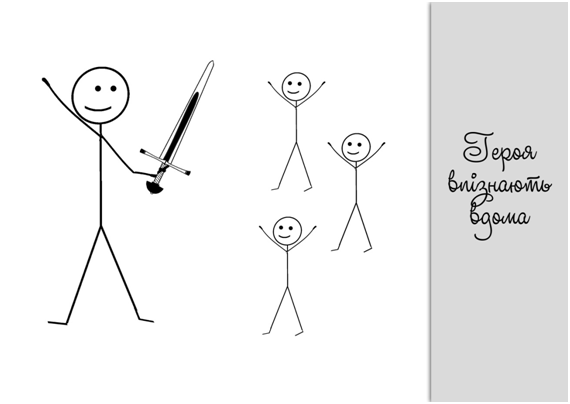 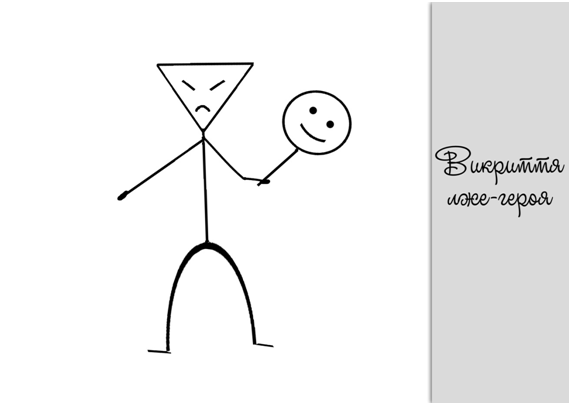 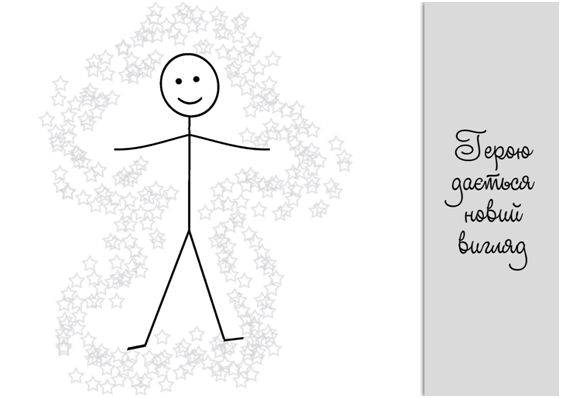 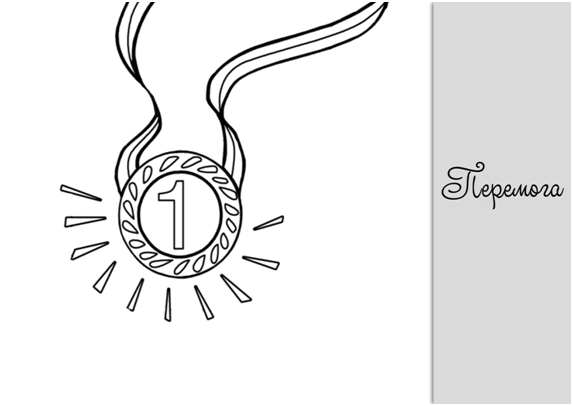 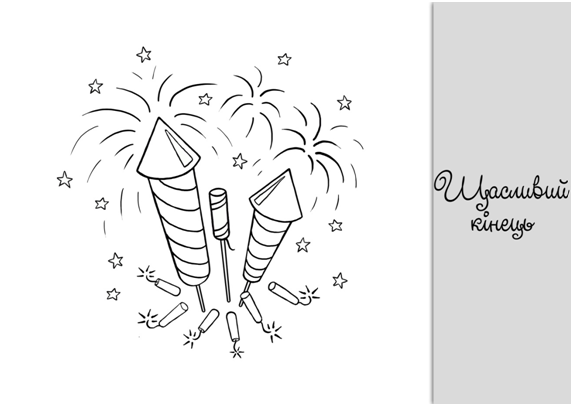 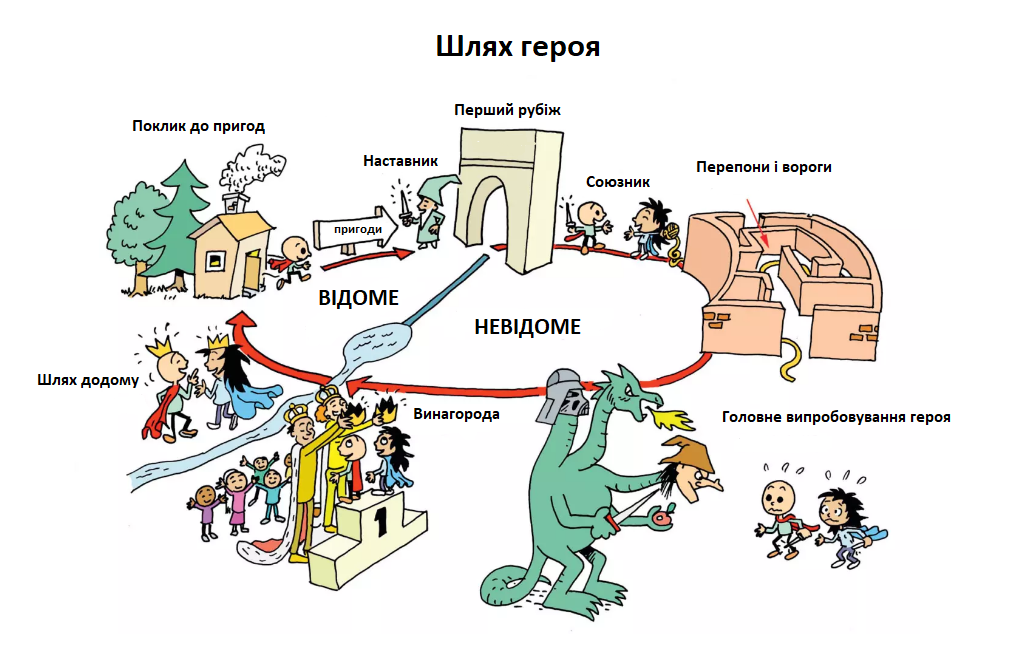 ПОСЛІДОВНІСТЬ ЗНАЙОМСТВА 
з картами Проппа
Виготовлення карт. 
Карти, що використовуються на початку роботи, в молодшому і середньому віці повинні бути виконані в сюжетній манері і барвисто. 
Надалі, користуються картами з досить схематичним зображенням кожної функції, зміст якої був би зрозумілий дітям, або кожне зображення треба пояснити
Підготовчі ігри
Перш ніж приступити до безпосереднього створення казки з використанням карт Проппа, слід організувати підготовчі ігри, під час яких діти познайомляться і освоять усі казкові функції. Продумають, яких казкових персонажів можна використати в казці у ролі героя, хто або що йому допомагатиме, якими силами наділений герой та лиходій тощо. Для цього можна створити інтелект-карту, яка слугуватиме в подальшому під час створення казок.
Підготовчі ігри
На чому вирушити
Вороги
Помічники в дорозі
Чудодійні напої, їжа
Кого рятуємо
Хто, що вкаже шлях
космічні сили
Лісовик/Водяний
Баба-яга
Змій
Кощій
Бабай
килим
крилатий кінь
летючий корабель
гуси-лебеді
сірий вовк
кінь
товариш
чарівні звірі
лампа
сестру/брата
принцесу/царівну
тварин
дітей
зілля
жива/мертва вода
молодильні яблука
горіхи
каблучка
клубок (моток)
пір’їнка
зірка
Як працювати з картами Проппа
03
01
04
02
етап
етап
етап
етап
Супроводжувати читання казки викладанням карт Проппа із зображенням відповідних подій.
Запропонувати дітям, прочитавши казку, обрати відповідні сюжетні карти і, спираючись на них, переказати її зміст.
Познайомити дітей з казкою, як жанром літературного твору. Пояснити її загальну структуру, а також ключові відмінності від інших форм літературних творів.
Починати складати казки ліпше за все колективно та використовуючи обмежену кількість карт
Як працювати з картами Проппа
07
05
08
06
етап
етап
етап
етап
Після того як діти засвоїли складання казок по черзі функцій, можна переходити до вигадування казки всліпу (дитина навмання витягує будь-яку карту)
Використання різних варіантів роботи з картами: робота з індивідуальним набором карт, створення сюжету по черзі, групами, з кінця, з середини тощо
Створити  разом з дітьми власний сюжет казки з використанням карт Проппа. Для цього необхідно обрати 5-8 карт, вигадати дійових осіб, обрати головного героя, його помічників і тих, хто буде йому шкодити, створюючи перепони на шляху до мети.
Створення альбому казок
Завдання для роботи з картами Проппа
знайти знайомі “чарівні карти” у новій казці.
самостійно визначити відсутність знайомої карти
-  знайти помилку у розміщенні карт згідно з сюжетом нової казки
виставити карти у тому порядку, в якому вони передбачені сюжетом нової казки
Кубики Рорі
Кубики Рорі,  або Rory’s Story Cubes, у 2004 році вигадав ірландський тренер з креативного мислення і творчого вирішення проблем Рорі О’Коннор. А вже у 2011 вони стали лідером продажів на сайті Amazon.com у категорії «Ігри та іграшки». І хоча задумувалися кубики як інструмент пошуку нестандартних рішень для дорослих, згодом їх почали застосовувати і для навчальних ігор з дітьми.
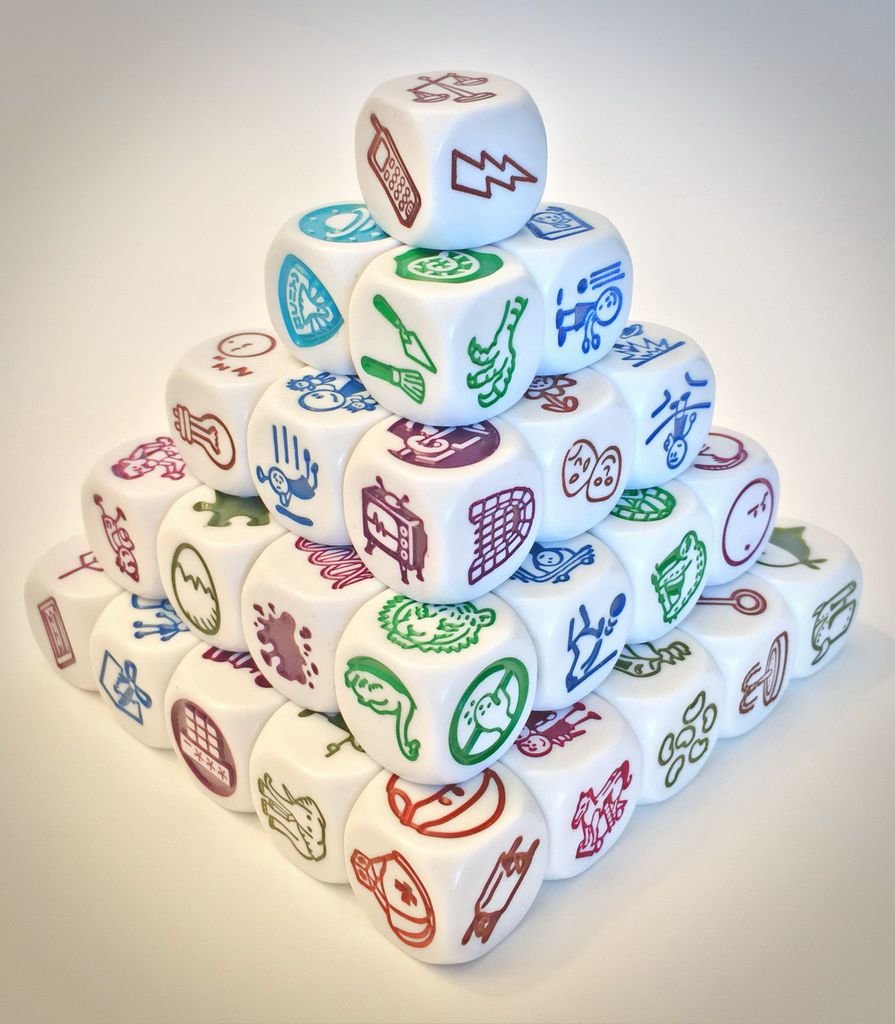 Завдання технології “Кубики історій”
Кубики історій - це унікальна настільна гра-посібник жанру сторітеллінг, яка допомагає вирішувати такі завдання: 
активізація основних рухів артикуляційного апарату; 
закріплення поставлених звуків ізольовано, в складах, словосполученнях, реченнях, зв'язному мовленні;
розвиток навичок звукового аналізу; 
уточнення, розширення і збагачення лексичного запасу дошкільнят; 
формування граматичної будови мови; 
розвиток зв'язного мовлення дітей; 
розвиток комунікативності, успішності в спілкуванні; 
підвищення емоційної сфери дошкільнят.
розвиток фантазії, уяви.
Види кубків історій
А
Існує близько 20 наборів оригінальних STORY CUBES з різних тем.
Набори з 9 кубиків 
“Універсальні”, “Дії (активності)”, “Подорожі”, “Фантазія”

Набори з 3 кубиків
“Тварини”, “Медицина”, “Космос”, “Кам’яний вік”, “Казки”, “Порятунок”, “Спорт”, “Середньовіччя” та інші.
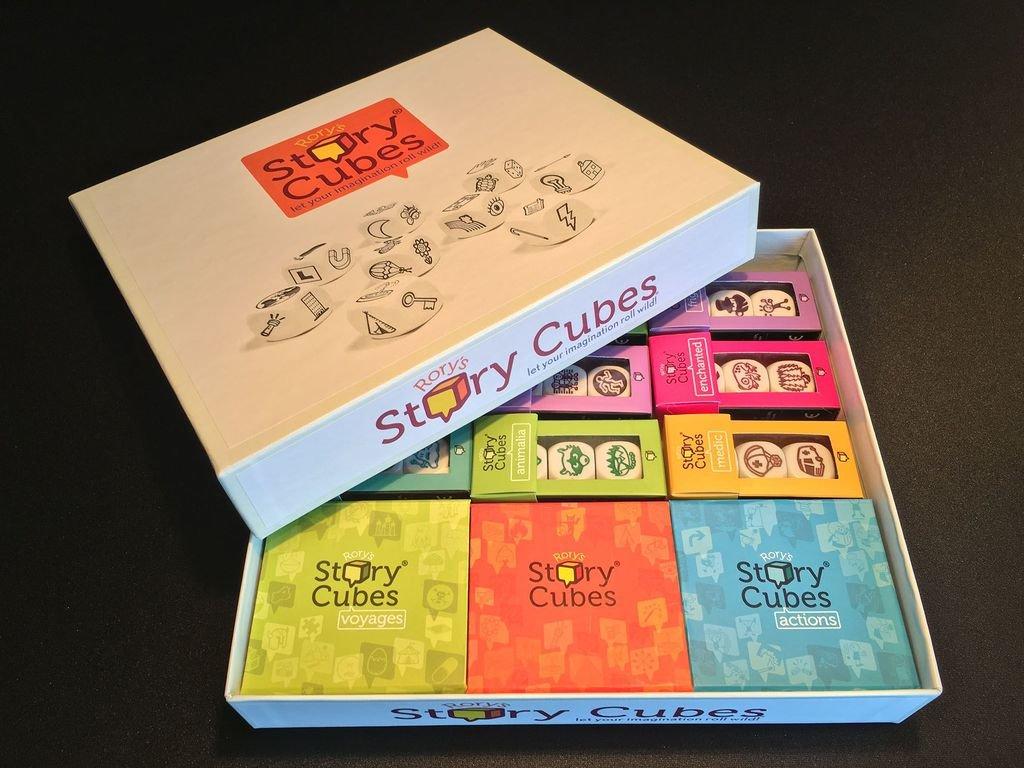 B
C
D
Символізм або як це працює
“Одна картинка варта тисячі слів”
Метод символічного, метафоричного і проективного особистісного ресурсу для вирішення різноманітних освітніх завдань.
На кожній грані Кубика історій, в кожному його зображенні, є особливий сенс, який автор цієї гри в нього заклав. Деякі символи читаються швидко і невимушено, ми можемо інтерпретувати їх дуже легко, наприклад символ “БДЖОЛА”
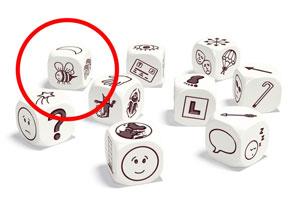 Символізм або як це працює
Але є деякі символи в кубику історій, які спонукають нас замислитися, шукаючи в пам'яті схожі асоціації, так як в звичайному житті, їх значення ми можемо і не знати, наприклад символ “L”
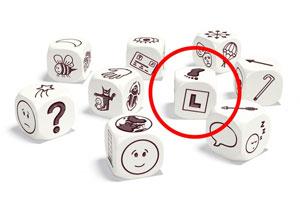 Під час створення оповідання потрібно дотримуватись структури
Вступ 
Розпочати твір потрібно цікаво, можна запропонувати дітям згадати початок казок:
одного разу, багато років тому;
в одному королівстві;
колись давним-давно;
жили-були… 
Потім “казкарі” описують головного героя історії, де він живе, що робить?...
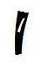 Основна частина (розвиток події)
Описується основна сюжетна лінія
Що трапилось з героєм?
Кого він зустрів чи що знайшов?
Що він планує з цим робити?
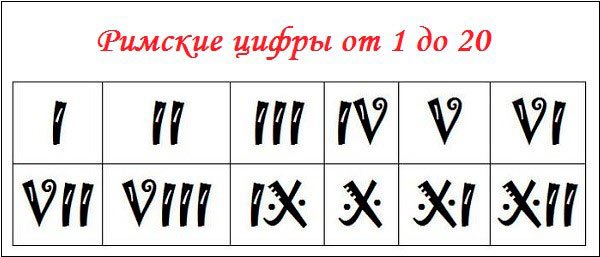 Кінцівка
з’являється рішення поставленої проблеми;
короткий підсумок (висновок історії).
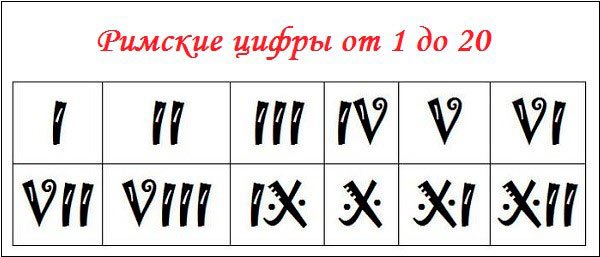 Найбільш важливі моменти під час створення історії
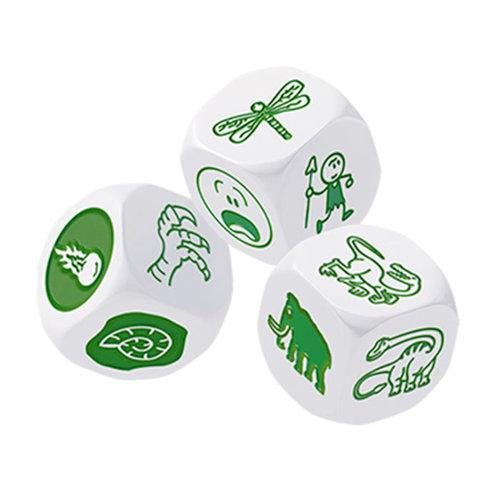 04
05
Починаючи історію про пригоди героїв,
завжди враховуйте вік дітей і їх настрій
При необхідності поміняйте задум оповідання сюжету, його послідовність, закінчення історії.
03
Дотримуйтесь черговість дій оповідача
02

Візуалізація історії допоможе передати атмосферу, розкрити тему і занурити дитину в уявний світ.
01
Починаючи складати історію, подумайте, як створити її візуальний контент.
.
Найбільш важливі моменти під час створення історії
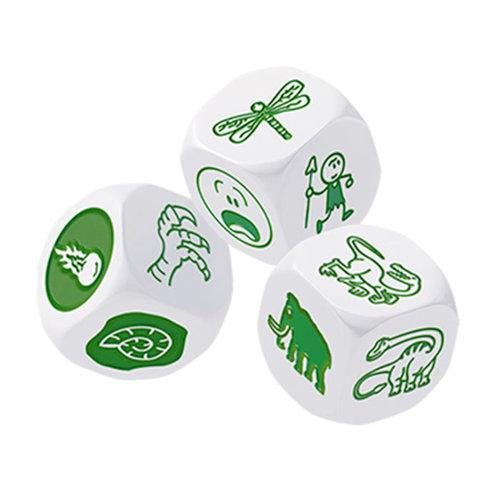 08
Починайте історію з зав'язки і від першої особи.
«Хочу розповісти, як я ...»,
«Я вам вже розповідала про те, як я ...»,
«Одного разу зі мною сталася така історія ...».
07

Пояснюйте перед розповіддю, чому саме сьогодні ви вирішили розповісти цю історію і чим вона буде цікава для даної групи дітей.
06
Розповідайте історію доступною для дітей мовою, задійте в ній яскравих героїв
.